VektorenUm welches Viereck handelt es sich?
Vierecke
Quadrat:
Alle Seiten gleich lang & je zwei Seiten parallel zueinander
Alle Winkel 90° (Orthogonalitätskriterium=0)
Rechteck:
Je zwei Seiten gleich lang & parallel (Betrag!)
Alle Winkel 90° (Orthogonalitätskriterium=0)
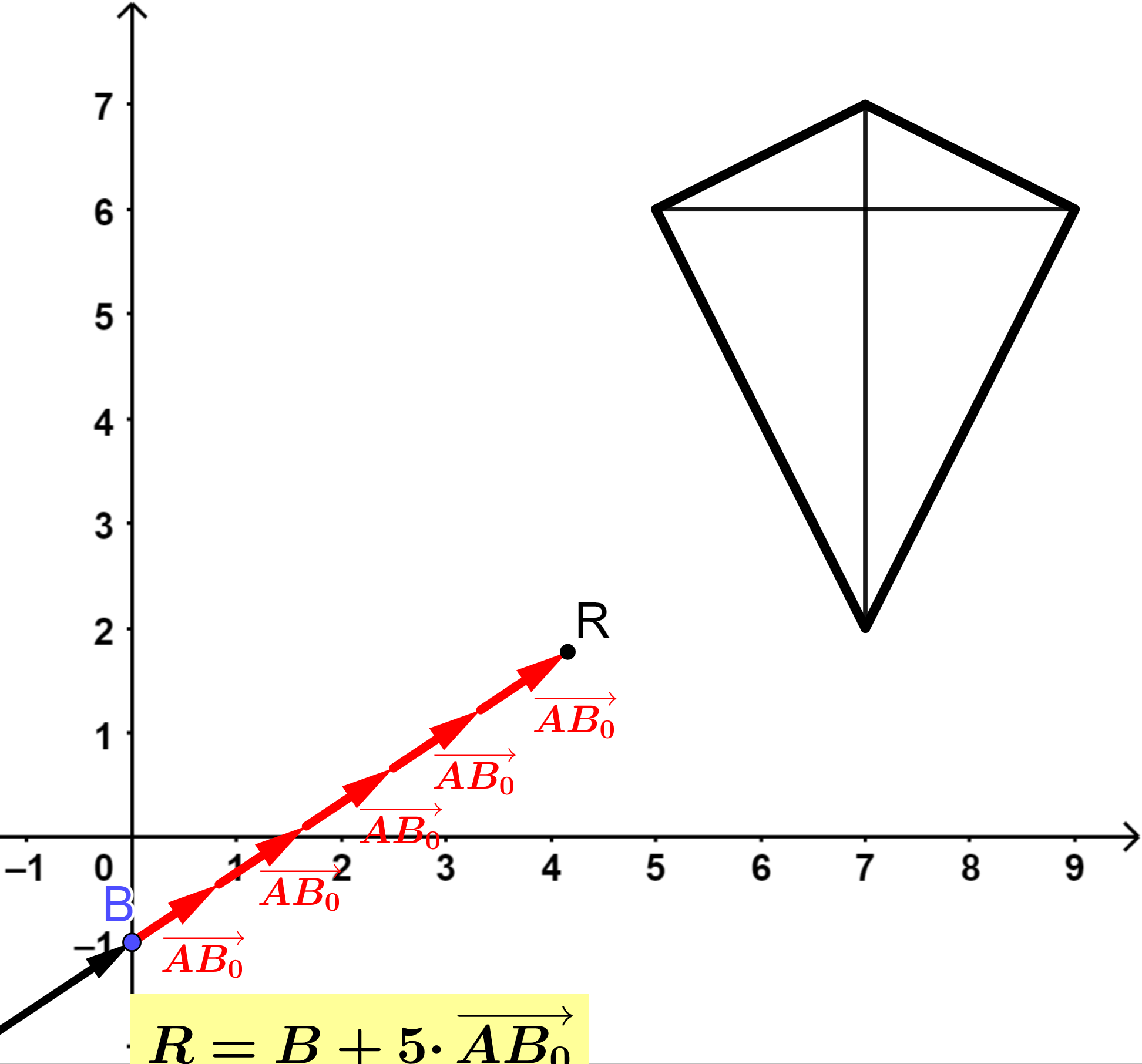 Vierecke
Gleichschenkliges Trapez:
Zwei Seiten (gegenüberliegend) sind gleich lang & nicht parallel
Die beiden anderen Seiten sind parallel zueinander
Deltoid:
Je zwei gleich lange Seiten
Keine parallelen Seiten
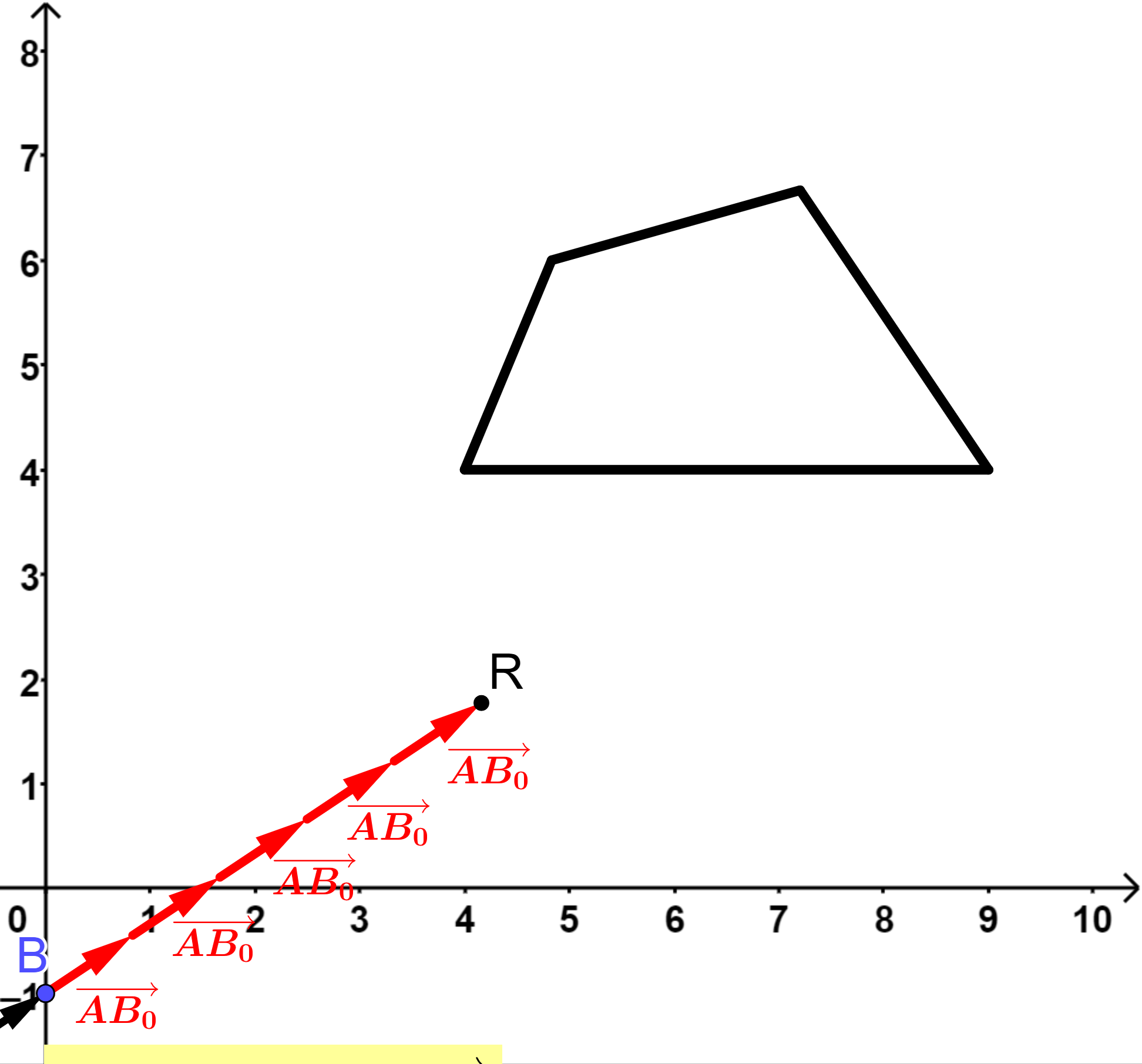 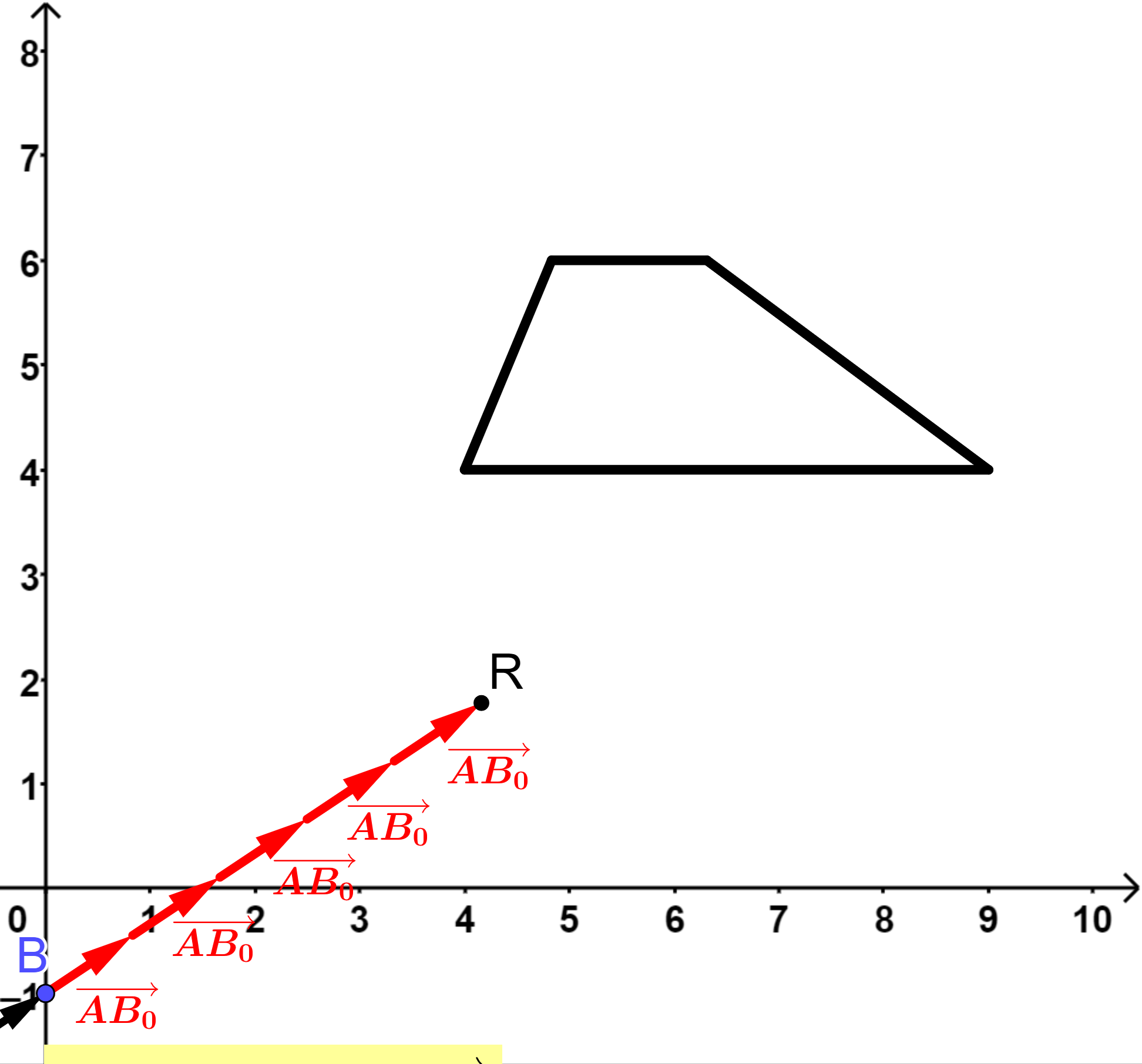 Allgemeines Trapez:
Keine gleich langen Seiten
Zwei Seiten sind parallel zueinander
Allgemeines Viereck:
Keine gleich langen Seiten
Keine parallelen Seiten
Vorgehensweise
Schritt 1: Überprüfung Seitenlänge (=Betrag!)
Zwei gleich lange Seiten
Gleichschenkliges Trapez
beliebiges Viereck
Vier gleich lange Seiten
Quadrat, Raute
Keine gleich langen Seiten
Trapez, beliebiges Viereck
Je zwei gleich lange Seiten 
Rechteck, Parallelogramm, Deltoid
Schritt 2.1: Orthogonalitätskriterium von zwei anliegenden Seiten
Schritt 2.2: Sind gegenüberliegende Seiten zueinander parallel?
Bsp. 1a) Überprüfe rechnerisch, um welches Viereck es sich handelt.
Bsp. 1b) Überprüfe rechnerisch, um welches Viereck es sich handelt.
Vielen Dank fürs Zuschauen!!!
Wenn es dir gefallen hat –--> DAUMEN nach oben 
Alle Skripten (inkl. Lösungen) findest du auf meiner Homepage:
prof-tegischer.com
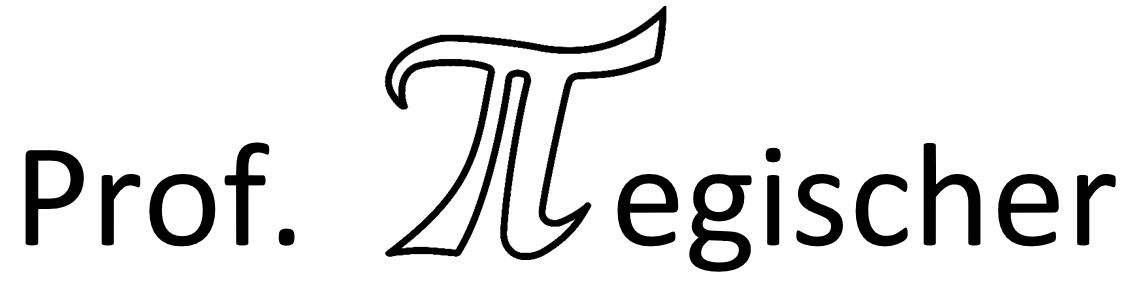 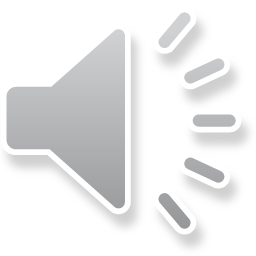